March 2013
Sector Discovery for 11ah
Date: 2013-03-18
Authors:
Slide 1
Minho Cheong, ETRI
March 2013
Authors:
Slide 2
Minho Cheong, ETRI
March 2013
Authors:
Slide 3
Minho Cheong, ETRI
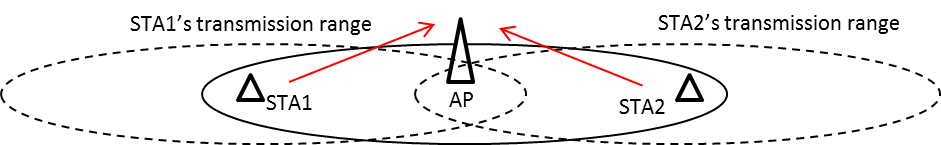 March 2013
Background
STA1 hidden from STA2
Sectorized transmission may be used in 802.11ah to mitigate hidden problems and OBSS interferences
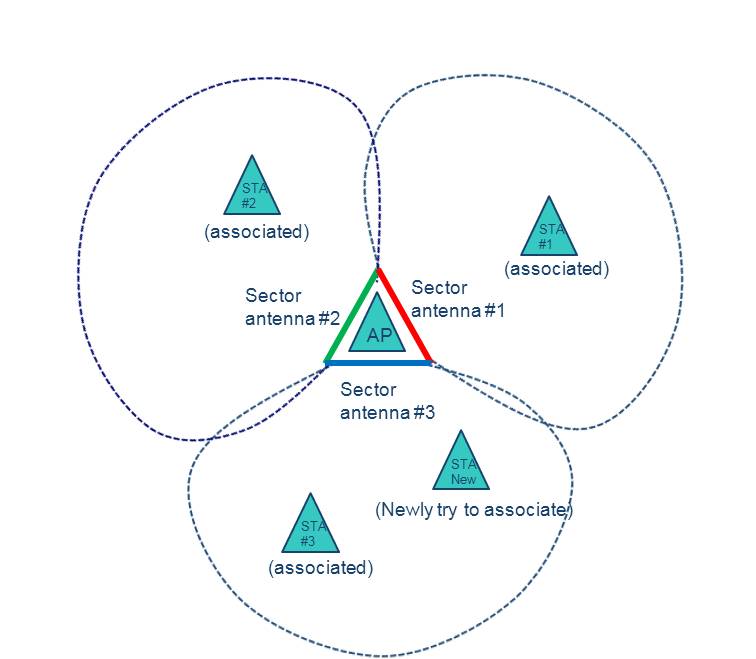 Slide 4
Minho Cheong, ETRI
March 2013
Type 0 Sectorization Scheme[1] IEEE11-12-0852-00-00ah Sectorization for Hidden Node Mitigation
Sectorization was proposed by Huawei to mitigate hidden node (because the number of active nodes is reduced in a specific sector) 
AP divides the space in multiple sectors and use a TDM approach to allow STA transmissions in one sector at the time
Stations are allowed to transmit and receive data only in the time interval corresponding with their sector (called as Sector Interval in the drawing)
Some time interval can be left for channel access of all sectors at the same time
Note 1: SFD 4.2.I provides the basis for this sectorization scheme
Note 2: This approach applies to either BSS with only sectorized (no omni) beam or BSS with both sectorized beam and omni beam
Beacon
Sector 1
Beacon
Sector 2
Beacon
Sector 3
Omni
Beacon
Access STAs  in Sector  1
Access STAs in sector 2
Access STAs in sector 3
Access all STAs in the BSS
Sector Interval 1
Sector Interval 2
Sector Interval 3
Omni Interval
Slide 5
Minho Cheong, ETRI
March 2013
Type 1 Sectorization Scheme[2] IEEE11-12-1355-02-00ah Sectorized Beam Operation – Follow Up by January 2013
A proposal introducing a more flexible sectorized beam operation was presented in the IEEE September, 2011
AP can switch back and forth between sectorized beam(s) and omni beam 
Sectorized beam is used only when AP is aware of the STA’s sector either in scheduled transmission such as RAW or during a TXOP of a STA. AP switches back to omni otherwise. 
The sectorized receive beam is used in conjunction with the sectorized transmit beam within an TXOP
AP indicates the sectorized beam operation in Beacons, Probe Response, or Association Response.
Note 1: SDF 4.6 provides the basis for this sectorization operation
Note 2: This proposal requires an AP to be able to transmit/receive both omni and  sectorized beam (We assumes that only AP (not STA) uses the sectorized beam)
Note 3: The forming of the sector beam is implementation specific
TXOP
RAW2
RAW3
Beacon
RAW1
RAW1
Beacon
RAW2
Beacon
AP
Sector 2
STA
Slide 6
Minho Cheong, ETRI
March 2013
Operation Procedure for Sectorization
During the association
AP and STA exchange their Sector Capabilities to find out whether and which type sectorized transmission could be done
Beacon transmission
AP transmit beacon with the Sector Operation field (Type 0 or Type 1)
Slide 7
Minho Cheong, ETRI
March 2013
Finding out Sector ID for a STA
In Type 0 sectorization
When a STA associated during a sectorized beacon interval
it may send its sector ID to AP and AP sets its AID based on the sector ID
or it may wait for other sectorized beacons as well to find out its best sector for robust communications
When a STA associated during an omni-beacon interval
AP sets the STA’s AID temporarily until the STA will find out its best sector
Thus, AP may still have associated STAs which have not found yet its real AID appropriate for its best sector ID (only having temporary AID)
In Type 1 sectorization
Before a explicit sector training, any associated STA does not know its sector ID at all
Slide 8
Minho Cheong, ETRI
March 2013
Finding out Sector ID for a STA (2)
Fast sector discovery for multiple STAs may be needed
To help all the temporary STAs to find out their best sectors quickly
To allow (movable) offloading STAs to switch to new sectors quickly
To reduce long air-time needed for an entire cycling of all the sectorized beacons in Type 0 sectorization
Typically, could be even longer than a long-beacon cycle
Not to disallow that power-efficient STAs don’t want to listen all the  sectorized beacons for their power saving
To reduce delay from unscheduled feedbacks of sector ID report
To reduce potential contentions with the normal data delivery due to multiple feedbacks of sector ID
To do the AID reassignment based on a new sector ID as well if possible
Slide 9
Minho Cheong, ETRI
March 2013
Fast Sector Discovery
Fast Sector Discovery (optional)
Based on the number of sector capable STAs, which do not have its sector ID yet, piled up in AP’s knowledge, AP can set a Sounding RAW
During that Sounding RAW (to all AIDs or to some group of AIDs), a non-AP STA having the corresponding AID, is prohibited to transmit (for reliable sounding), but may wake-up and hear the entire sounding
Due to this new behavior of STAs, which is not defined in the current RPS I.E., we need one bit indication (Sounding or not)
In order not to make more contentions with the normal data delivery due to feedbacks of sector ID from multiple STAs, it is desirable to protect those with separate RAW (Sector Report RAW)
AID reassignment based on new sector ID can be done accordingly
Slide 10
Minho Cheong, ETRI
March 2013
Sounding RAW
RAW Parameter Set Element
Slide 11
Minho Cheong, ETRI
March 2013
Sector Report RAW
Sector Report RAW 
After a STA gets to know its best sector ID by receiving a Sounding RAW, it needs to quickly report its best sector ID to AP
Because multiple “Sector ID report frames” may make worse contentions with normal data delivery frames, it is better for sector ID report frames for fast sector discovery be protected as Sector Report RAW
Sector Report RAW may have multiple RAWs and slots in it if needed
E.g.,) Slots assignment within Sector Report RAW based on (current) AIDs
E.g.,) one RAW for STAs which have temporary AIDs, another RAW for STAs which try to switch to other sectors
During the Sector Report RAW, AP receives Sector ID report frames from STAs and AP sends back ACKs which may include newly assigned AIDs based on sector ID report
For fast sector discovery with less contentions, sector ID report frame may be an NDP frame (re-use one of already-defined NDP frame format)
Slide 12
Minho Cheong, ETRI
March 2013
Operation of Fast Sector Discovery
Example of Sounding RAW and Sector Report RAW
Sector
Report RAW
Sounding RAW
Omni- 
Beacon
Sector 1 
Beacon
Sector 2 
Beacon
AP
Sector 2 Beacon Interval
Omni Beacon Interval
Sector 1 Beacon Interval
STA
Slot duration
P
P
P
P
A
A
A
A
Sector 1 
Beacon
NDP
NDP
NDP
NDPA
AP
NDPA
Sec 1
Sec 2
to AP
to AP
to AP
to AP
to STA
to STA
to STA
To STA
Sec N
STA
Sector Report RAW
(Sector ID report and AID reassign)
Sounding RAW
Slide 13
Minho Cheong, ETRI
March 2013
Operation of Fast Sector Discovery (2)
AP’s behavior
AP exchanges the Sector Capabilities with a STA during the Association
AP informs all the STAs its Sector Operation element by its beacons
Sectorization type, sectorized beacons cycling period, etc.
AP may announce a Sounding RAW and Sector Report RAW by its beacon
AP may assign multiple RAWs and slots in a Sector Report RAW
E.g.,) one RAW for STAs which have temporary AIDs, another RAW for STAs which need to switch to other sectors
AP receives Sector ID report frames from STAs
AP sends ACKs which may include newly assigned AIDs based on sector ID report
Slide 14
Minho Cheong, ETRI
March 2013
Operation of Fast Sector Discovery (3)
STA’s behavior
STA exchanges the Sector Capabilities with AP during the Association
STA still may not be aware of its best sector (only having temporary AID)
STA gets to know a Sounding RAW and Sector Report RAW by AP’s beacon
STA wakes-up and listens the Sounding RAW and finds out its best sector
STA sends its Sector ID report frame to AP at a slot during Sector Report RAW
STA receives AP’s ACK and may get to know a newly assigned AID based on its sector ID
Slide 15
Minho Cheong, ETRI
March 2013
ACK to Sector ID Report
ACK to Sector ID Report
may include the (already-defined) AID response element for the AID reassignment
cannot be packed into a NDP frame due to two octet of new AID
Slide 16
Minho Cheong, ETRI
March 2013
References
[1] IEEE11-12-0852-00-00ah Sectorization for Hidden Node Mitigation
[2] IEEE11-12-1355-02-00ah Sectorized Beam Operation
Slide 17
Minho Cheong, ETRI
March 2013
Straw Poll
Do you support that Sector Report RAW may be assigned after Sounding RAW (sector training) for fast sector discovery?
Slide 18
Minho Cheong, ETRI
March 2013
Motion
Move to include in the TGah Specification Framework Document that Sector Report RAW may be assigned after Sounding RAW (sector training) for fast sector discovery (signaling TBD)
Slide 19
Minho Cheong, ETRI
[Speaker Notes: Motion passes by (6/3/4) (ETRI/Broadcom/MediaTek/ZTE/Qualcomm or Samsung Yes) (Huawei/Panasonic/? No)]